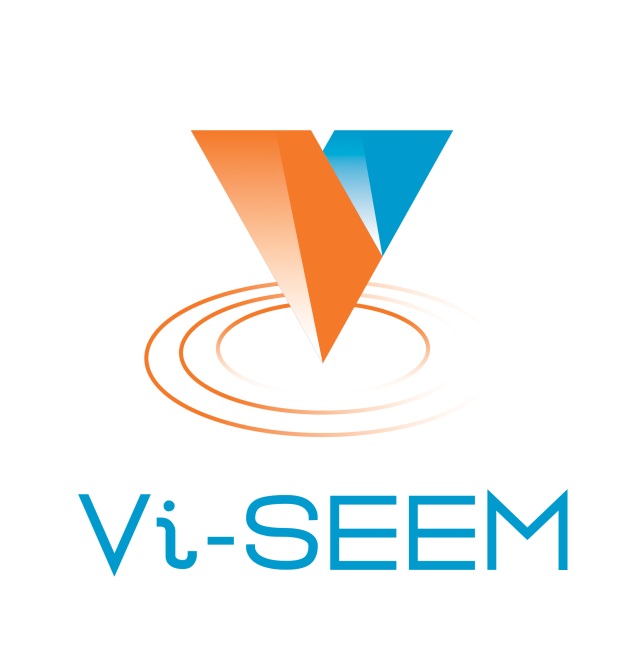 Hadoop MapReduce
Petar Jovanovic 
HPC Admin
Institute of Physics Belgrade
The VI-SEEM project initiative is co-funded by the European Commission under the H2020 Research Infrastructures contract no. 675121
Agenda
Maven project archetype
MapReduce
Word count example
Introduction to Hadoop – WebEx Online Meeting, 24 Jun 2016					‹#›
Maven project archetype
Download & install:
$ git clone https://code.vi-seem.eu/petarj/hadoop-archetype.git
$ cd hadoop-archetype
$ mvn clean install
Usage:
$ mvn archetype:generate \
-DarchetypeGroupId=eu.viseem.code \
-DarchetypeArtifactId=hadoop-archetype \
-DarchetypeVersion=1.0-SNAPSHOT \
-DgroupId target.group.id \
-DartifactId=test
Introduction to Hadoop – WebEx Online Meeting, 24 Jun 2016					‹#›
MapReduce - Basic
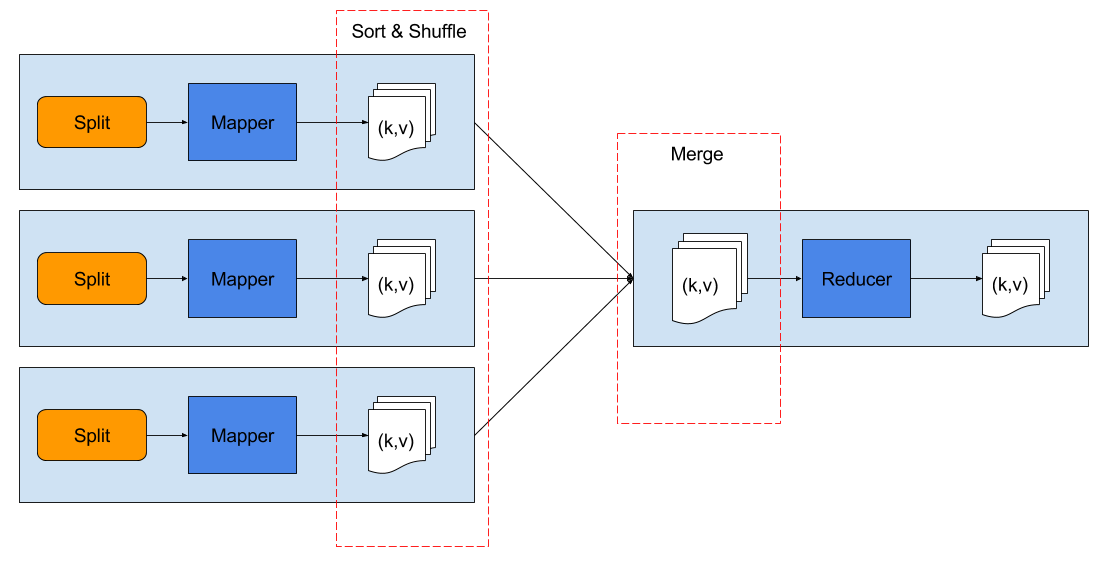 Introduction to Hadoop – WebEx Online Meeting, 24 Jun 2016					‹#›
MapReduce - with combiner
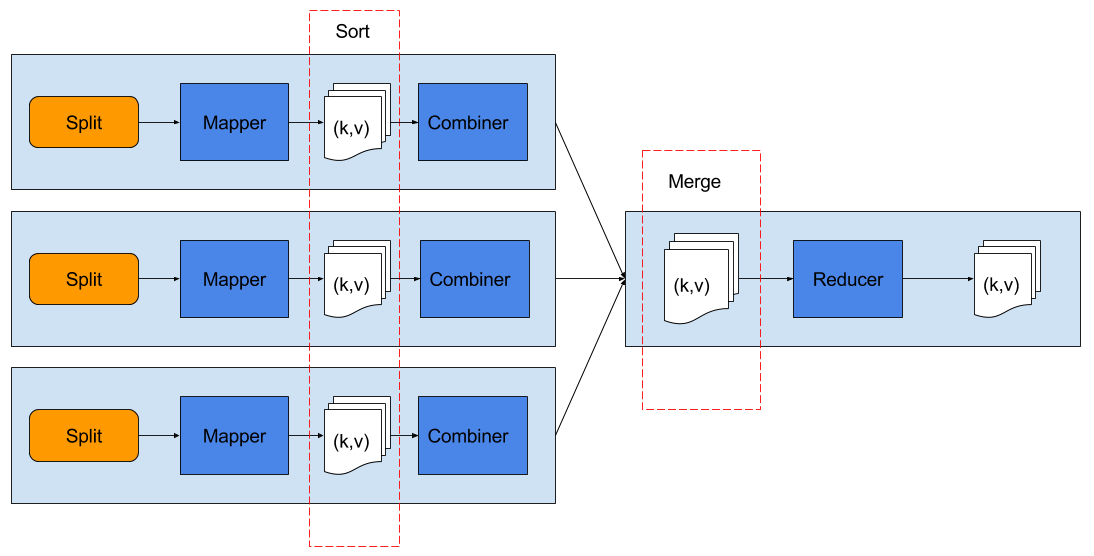 Introduction to Hadoop – WebEx Online Meeting, 24 Jun 2016					‹#›
MapReduce - multiple reducers
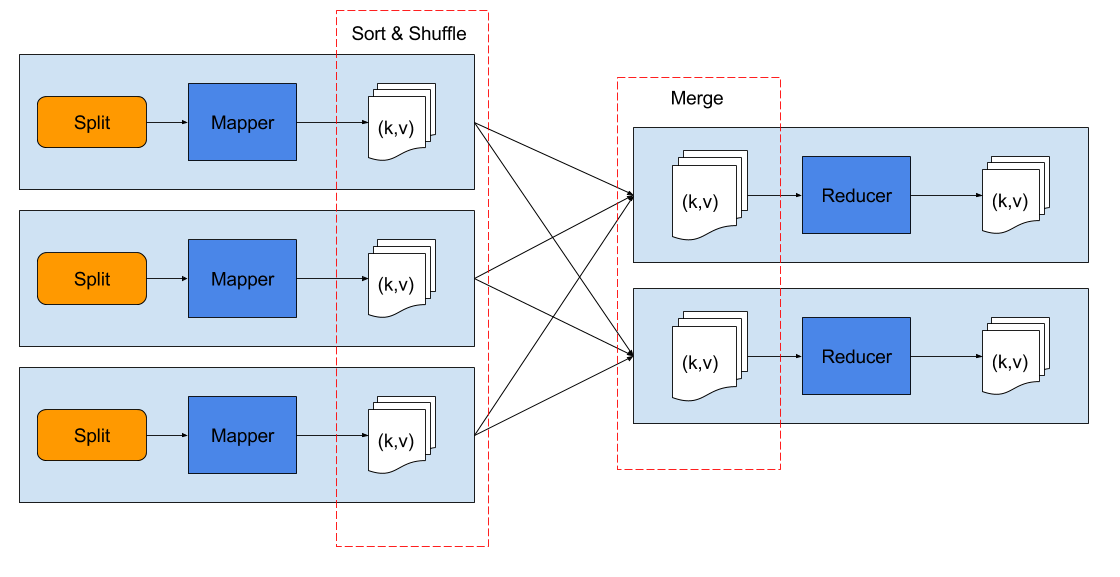 Introduction to Hadoop – WebEx Online Meeting, 24 Jun 2016					‹#›
Word count example
Mapper
split input lines into words
add 1 as initial count of each word
Reducer
for each word (key), sum its counts (value)

Combiner
same as reducer, but runs locally on mapper outputs
commutative and associative operation
useful when it can reduce the mapper output
Introduction to Hadoop – WebEx Online Meeting, 24 Jun 2016					‹#›
Word count example
DEMO
Introduction to Hadoop – WebEx Online Meeting, 24 Jun 2016					‹#›